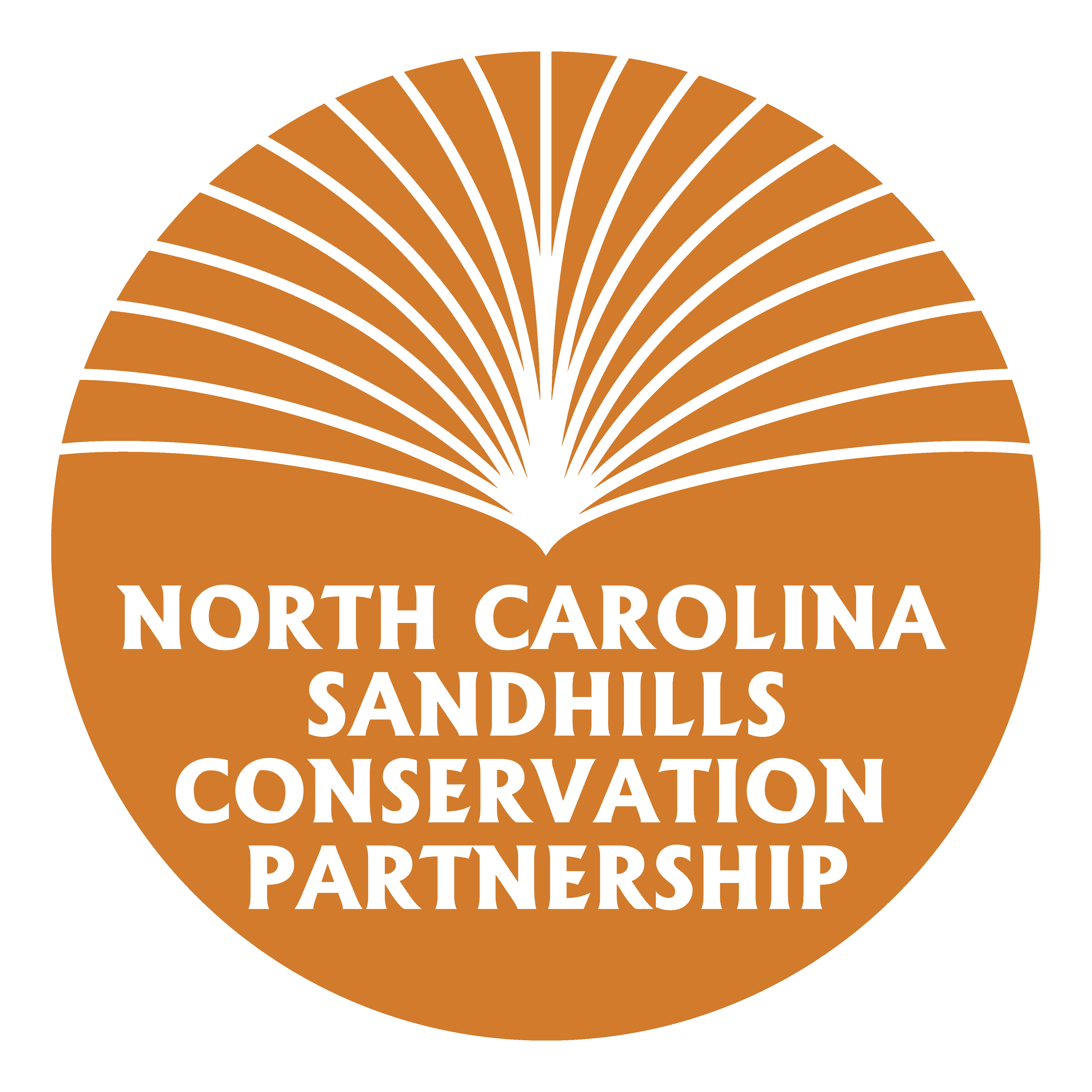 Sandhills Conservation PartnershipLand Protection Work Group
June 12, 2024
Jeff Marcus, Matt Greene, Crystal Cockman, Barry Hull, Emily Callicutt, Brady Beck
Porter- phase 1- 367ac
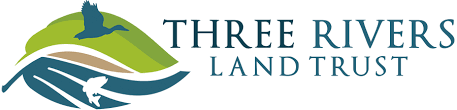 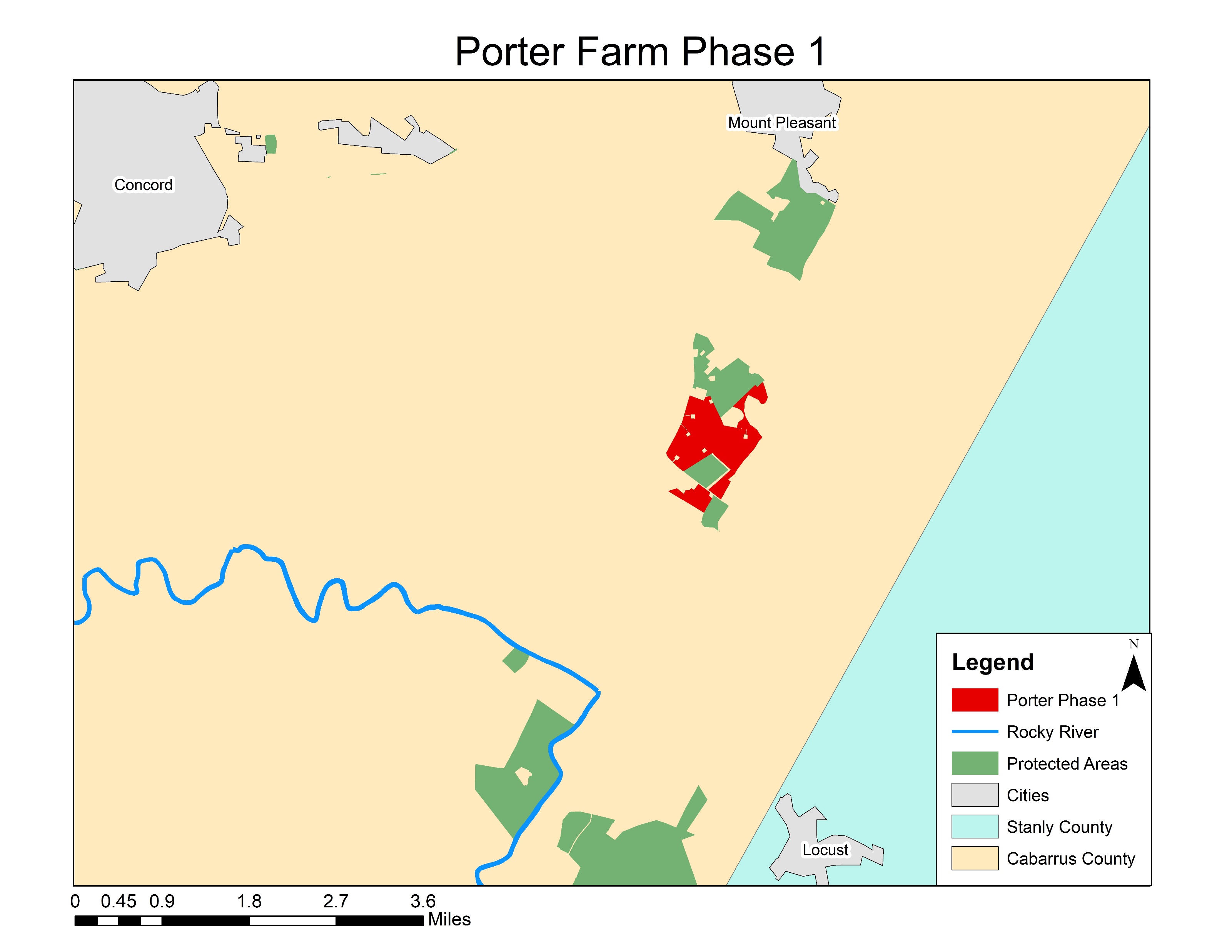 Cabarrus County
Porter- phase 1- 367ac
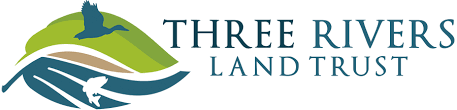 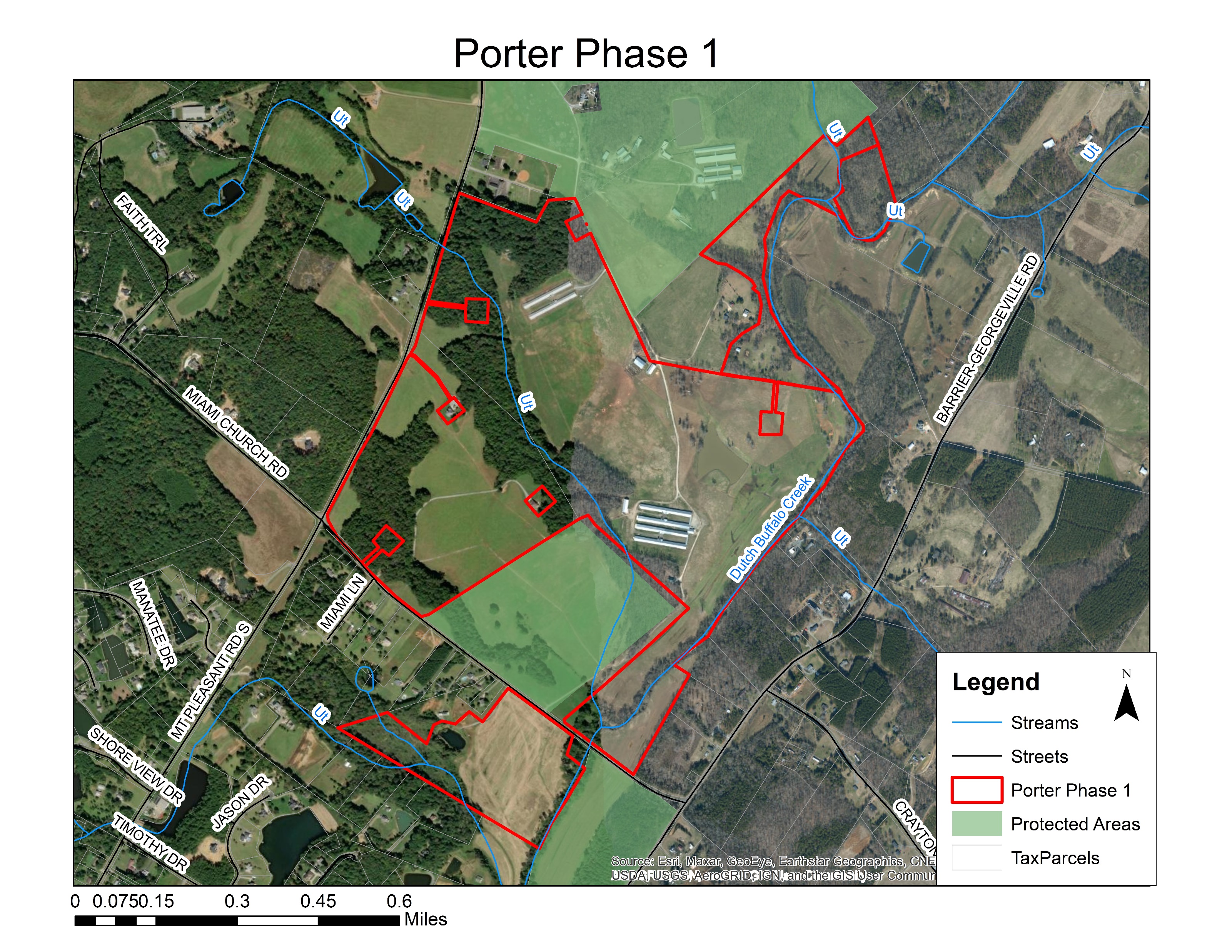 Agricultural Development and Farmland Preservation program/Agricultural Lands Easement program working lands easement on a cattle farm
Porter- phase 1- 367ac
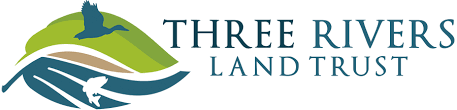 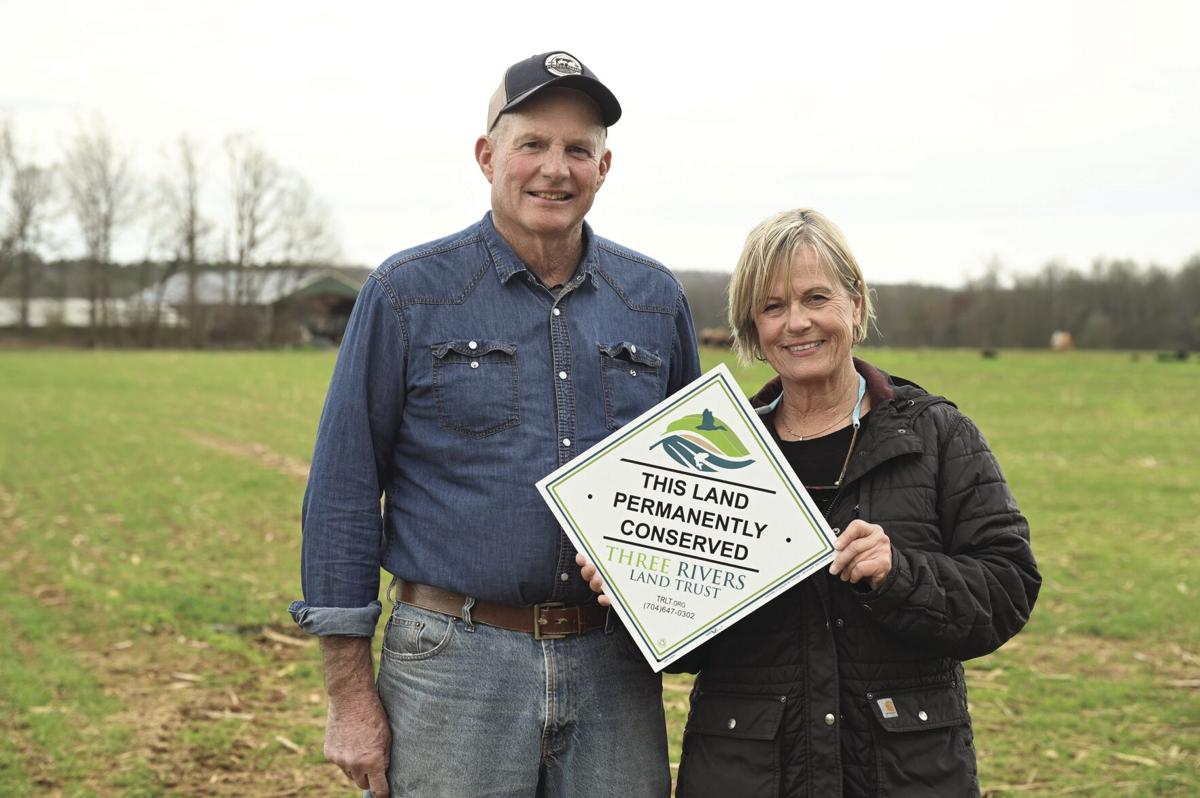 Hussey Family Donated Conservation Easement- 43ac
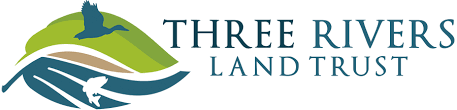 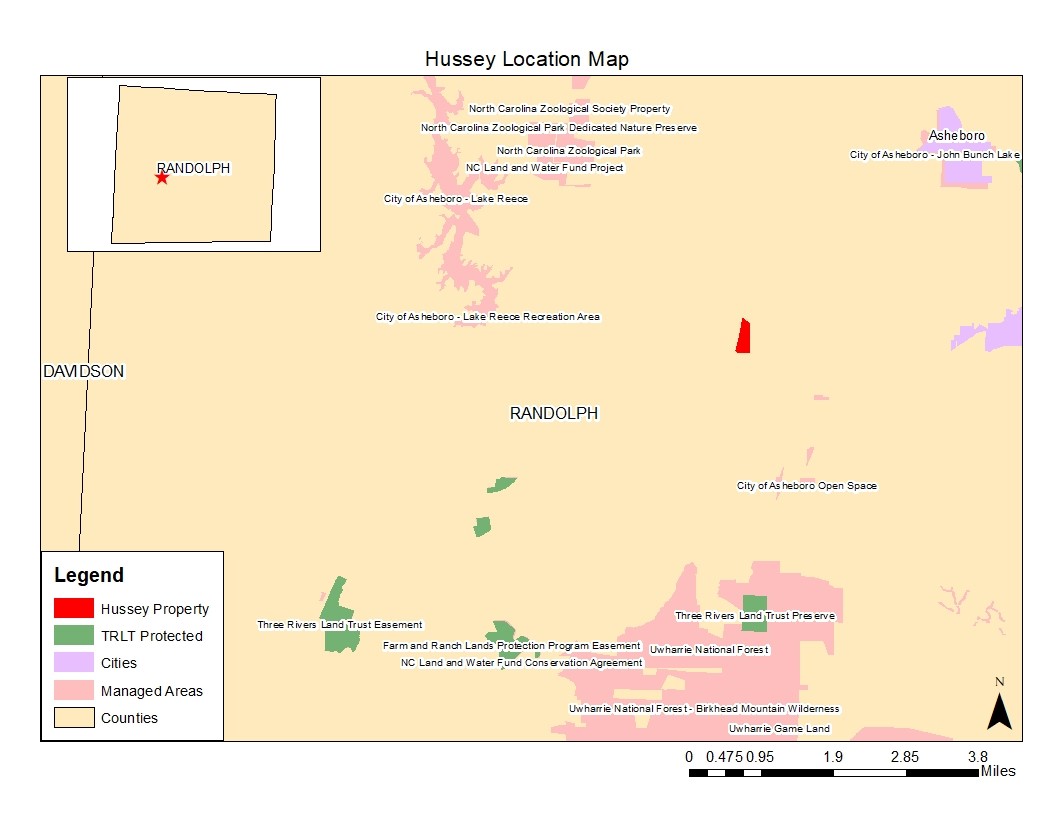 Randolph County
Hussey Family Donated Conservation Easement- 43ac
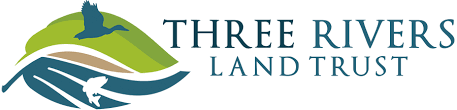 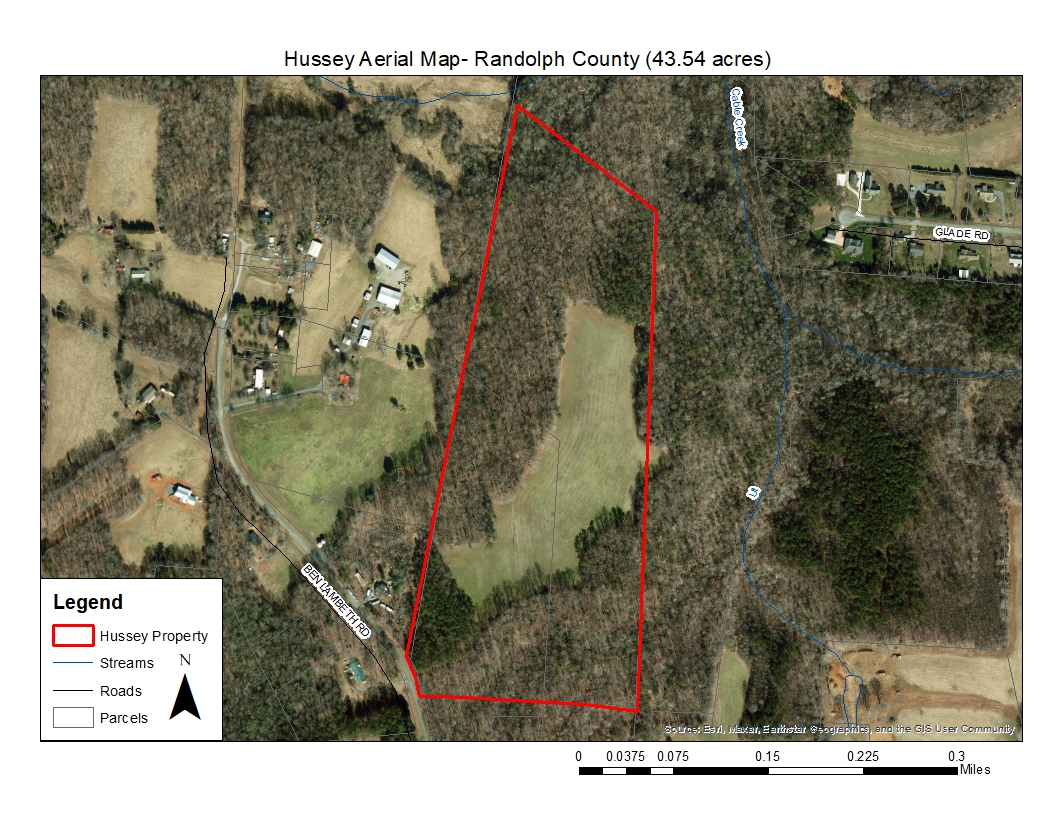 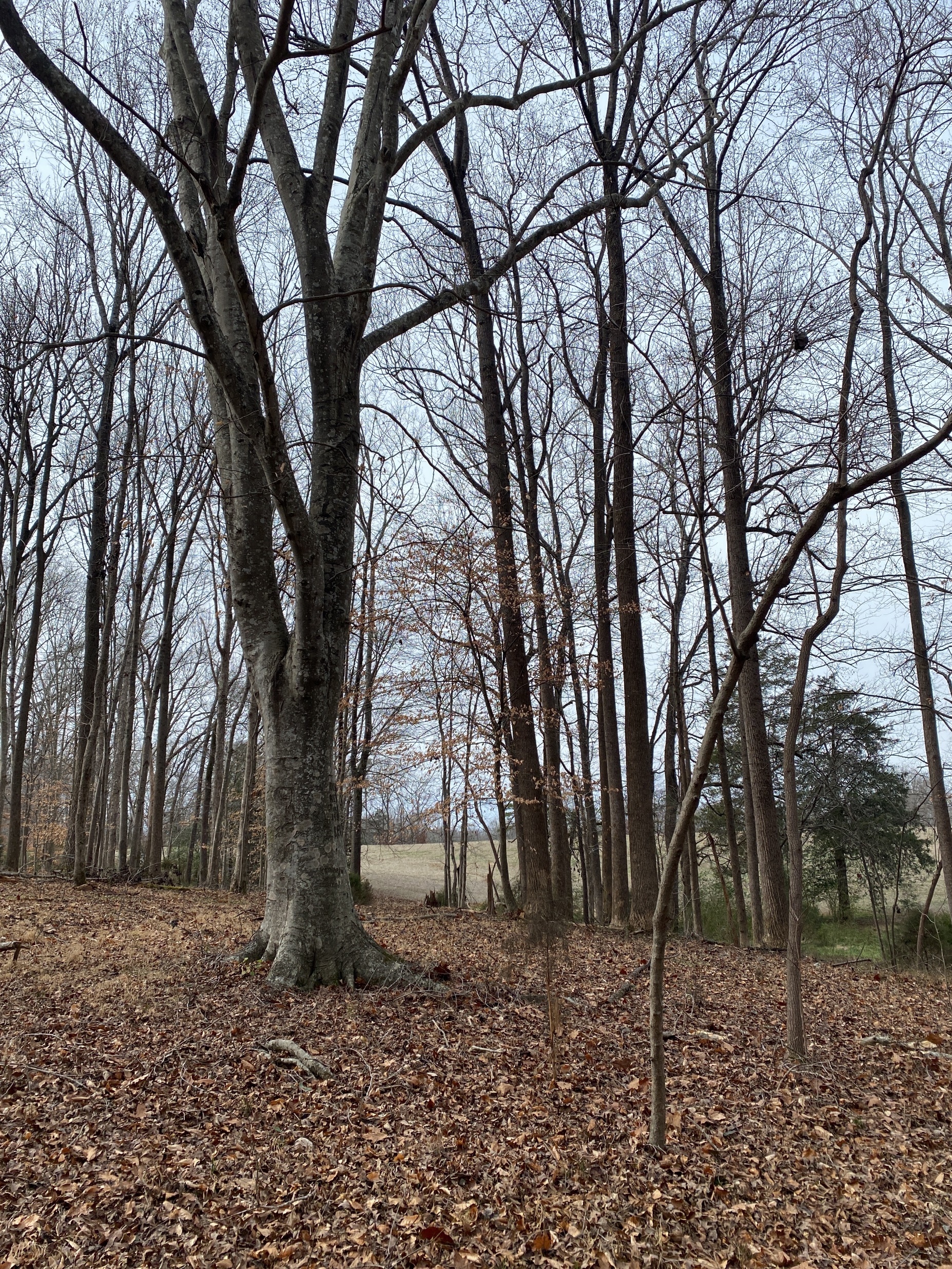 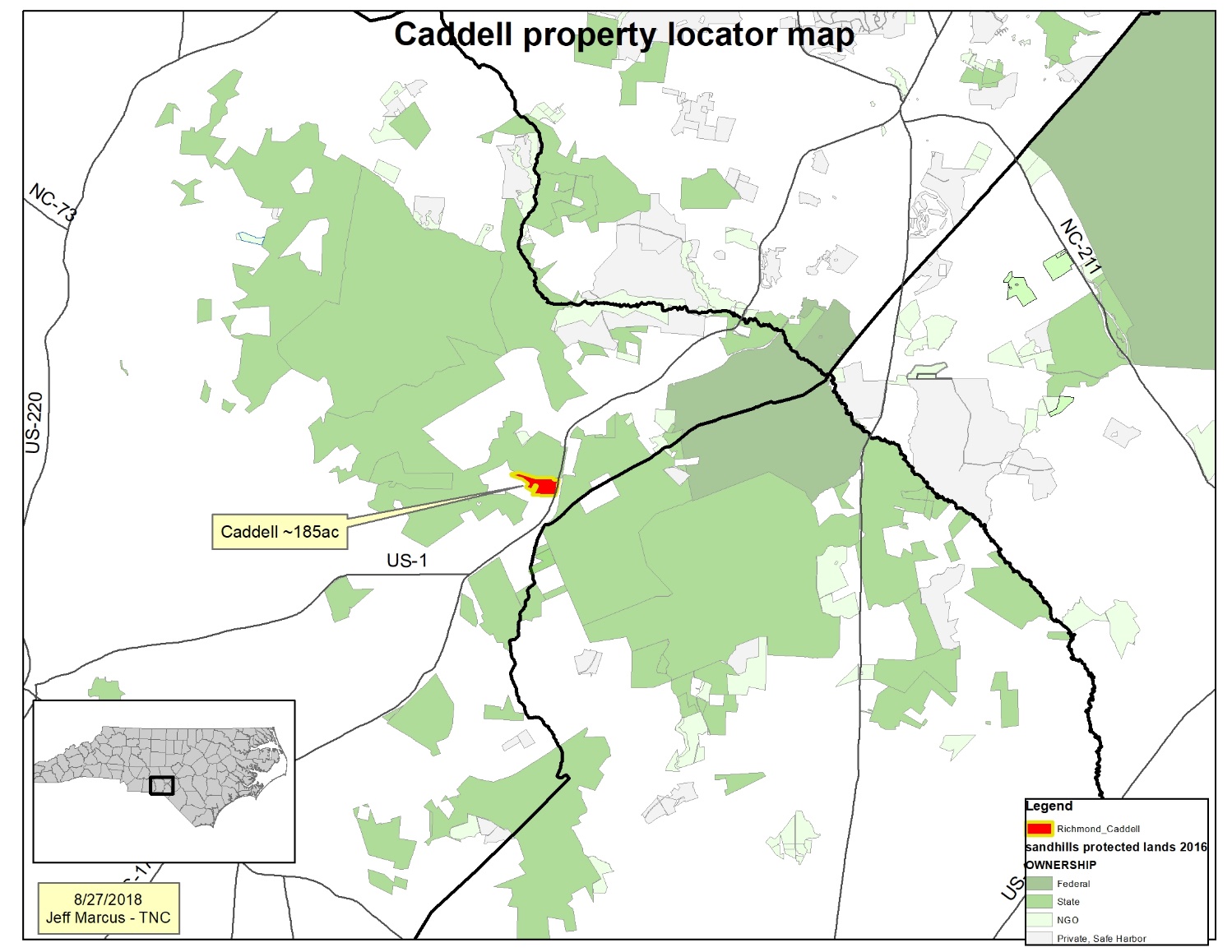 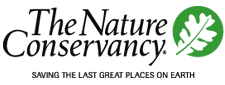 Caddell 190ac
Richmond County
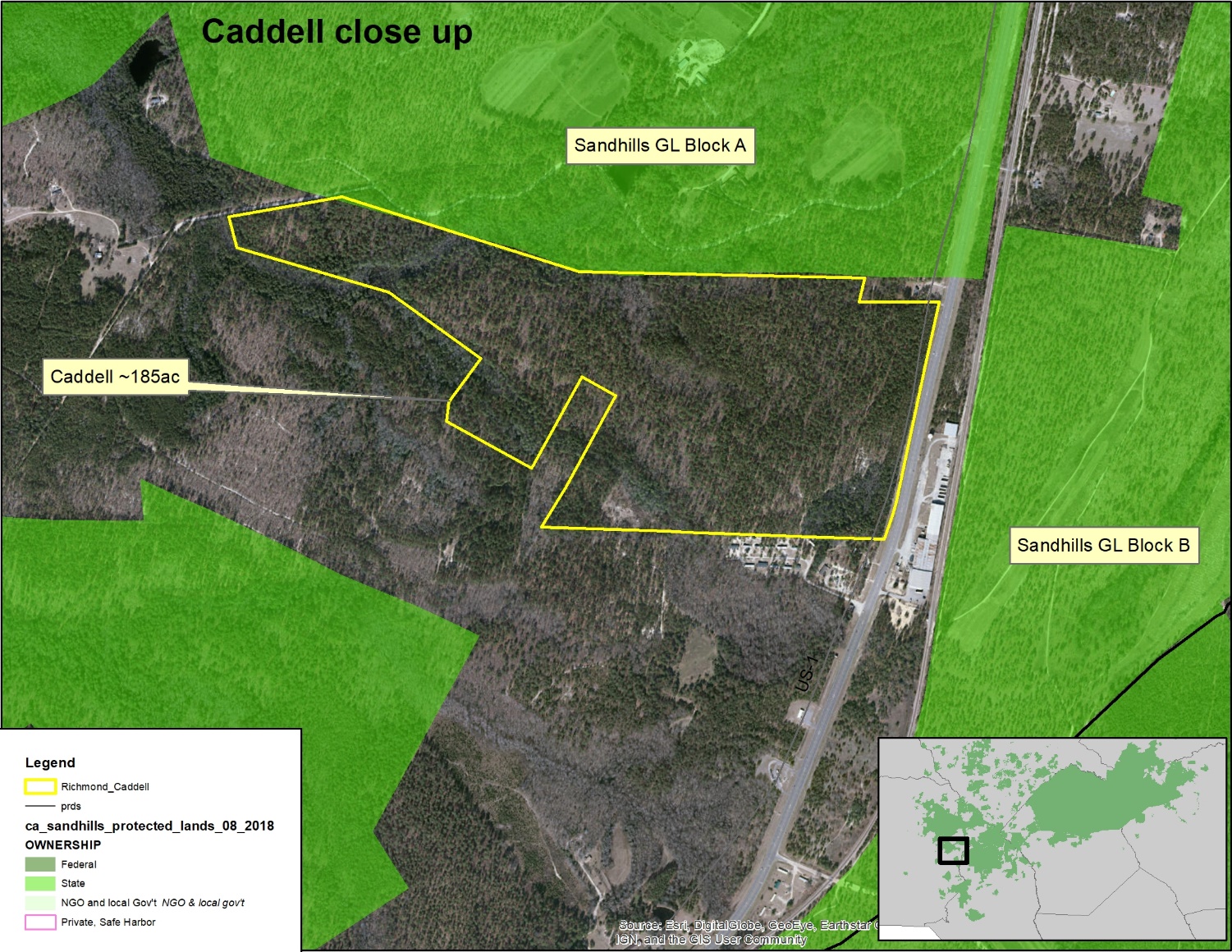 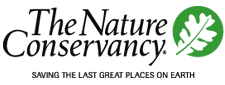 Caddell 190ac
Adjacent Sandhills Game Land depot and 30 ac BLATCO property
Connectivity between Block A & B
Protects nap-of-the-earth flight area
Caddell 190ac fee simple acquisition
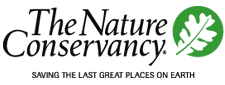 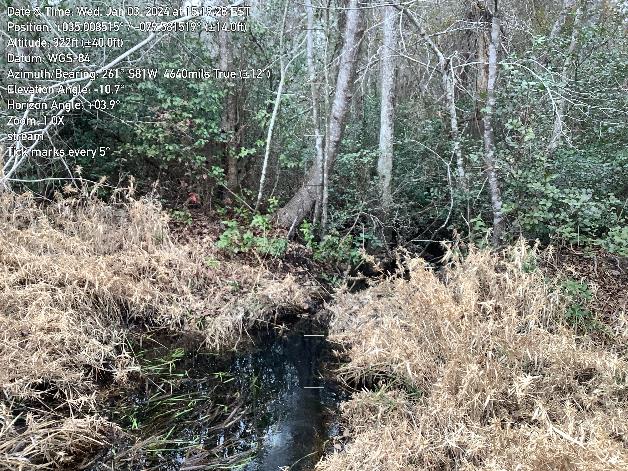